Coulter’s 3Dponics
Jenna Coulter
What I Started With:
My Main Idea:
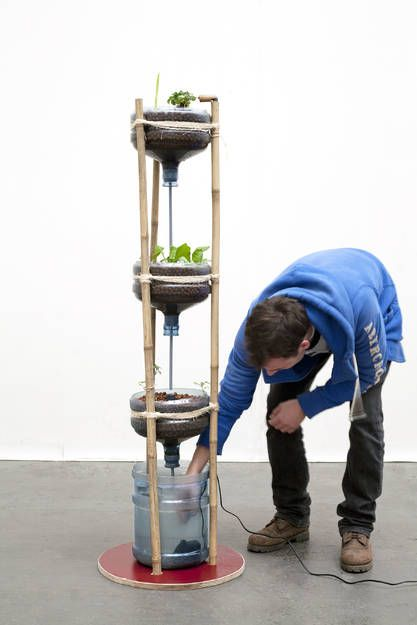 https://www.3dponics.com/
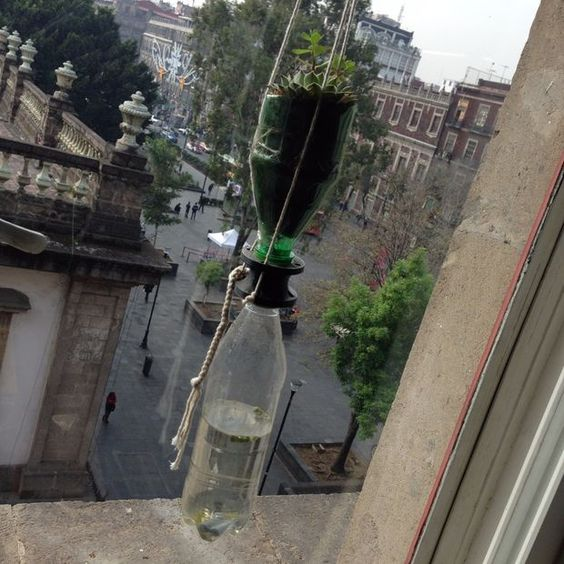 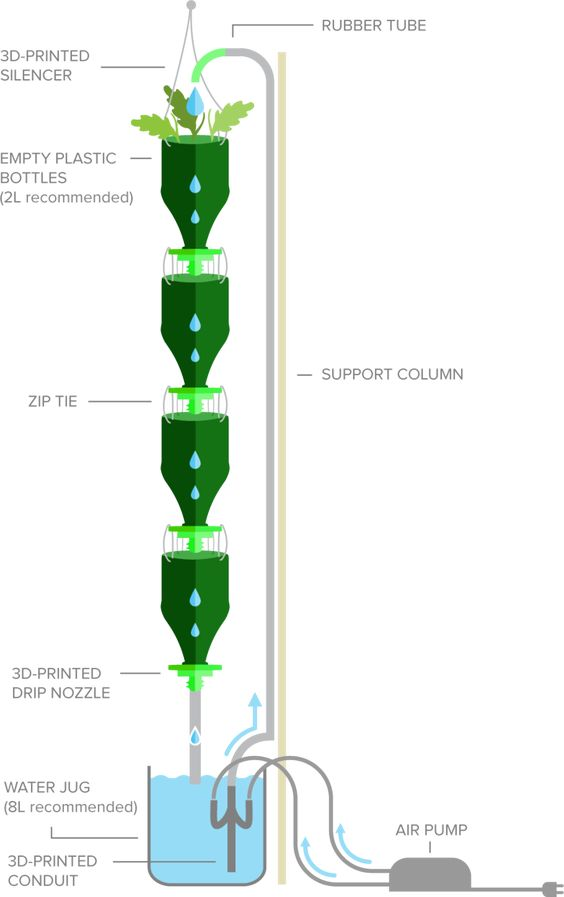 Ideas I’ve Thought About:
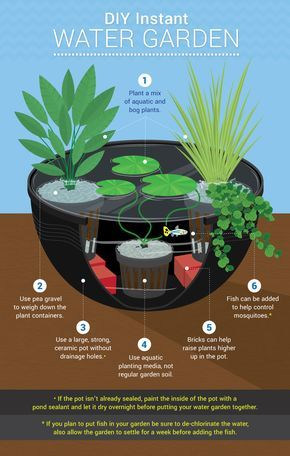 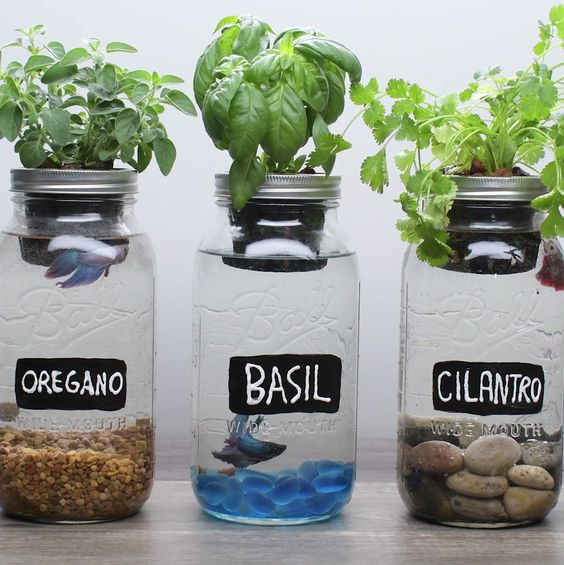 The Growing Process:
What I Learned:
Growing plants together
Taking care of plants
Changing an idea
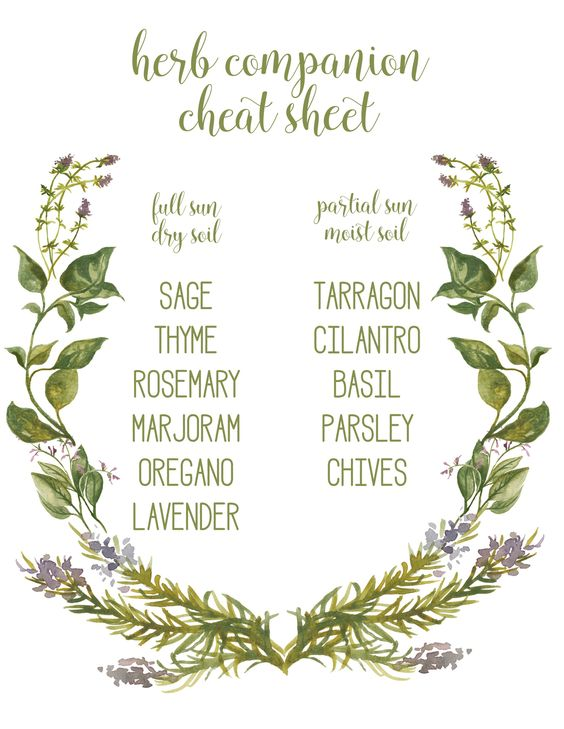